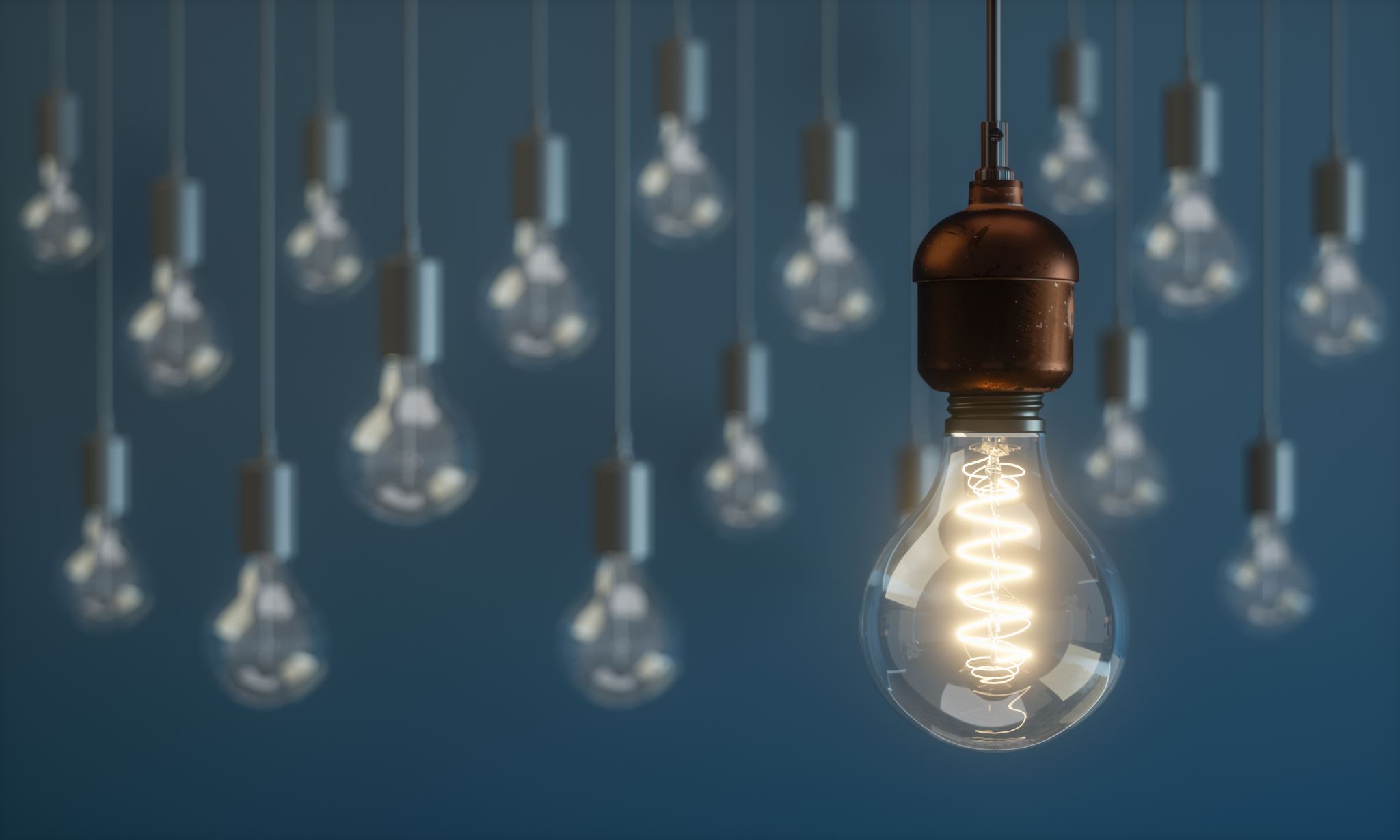 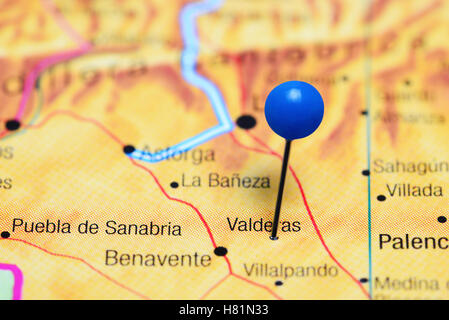 El manejo de las tics como herramienta de motivación y resiliencia
LEY ORGÁNICA 3/2020, de 29 de diciembre, por la que se modifica la LEY ORGÁNICA 2/2006, de 3 de mayo, de Educación
8 COMPETENCIAS
REAL DECRETO 217/2022, de 20 de marzo, por el que se establece la ordenación y las enseñanzas mínimas de la EDUCACIÓN SECUNDARIA OBLIGATORIA
COMPETENCIA DIGITAL, “implica el uso creativo, crítico y seguro de las tecnologías de la información y la comunicación”, siendo  central el fomento de una actitud crítica y un uso ético y seguro de las TIC.
APRENDIZAJE ADULTO
NEUROCIENCIA
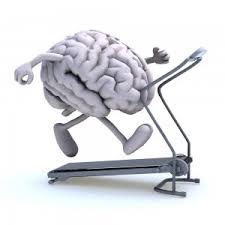 DECLINACIÓN LINEAL DE LA MEMORIA A CORTO Y LARGO PLAZO
MEJORAMIENTO DE LA HABILIDAD LINGÜÍSTICA,  SEMÁNTICA Y DEL CONOCIMIENTO DEL MUNDO
MEJORAMIENTO DE LA CAPACIDAD DE SOLUCIÓN CREATIVA DE PROBLEMAS
PLASTICIDAD CEREBRAL
NEUROCIENCIA
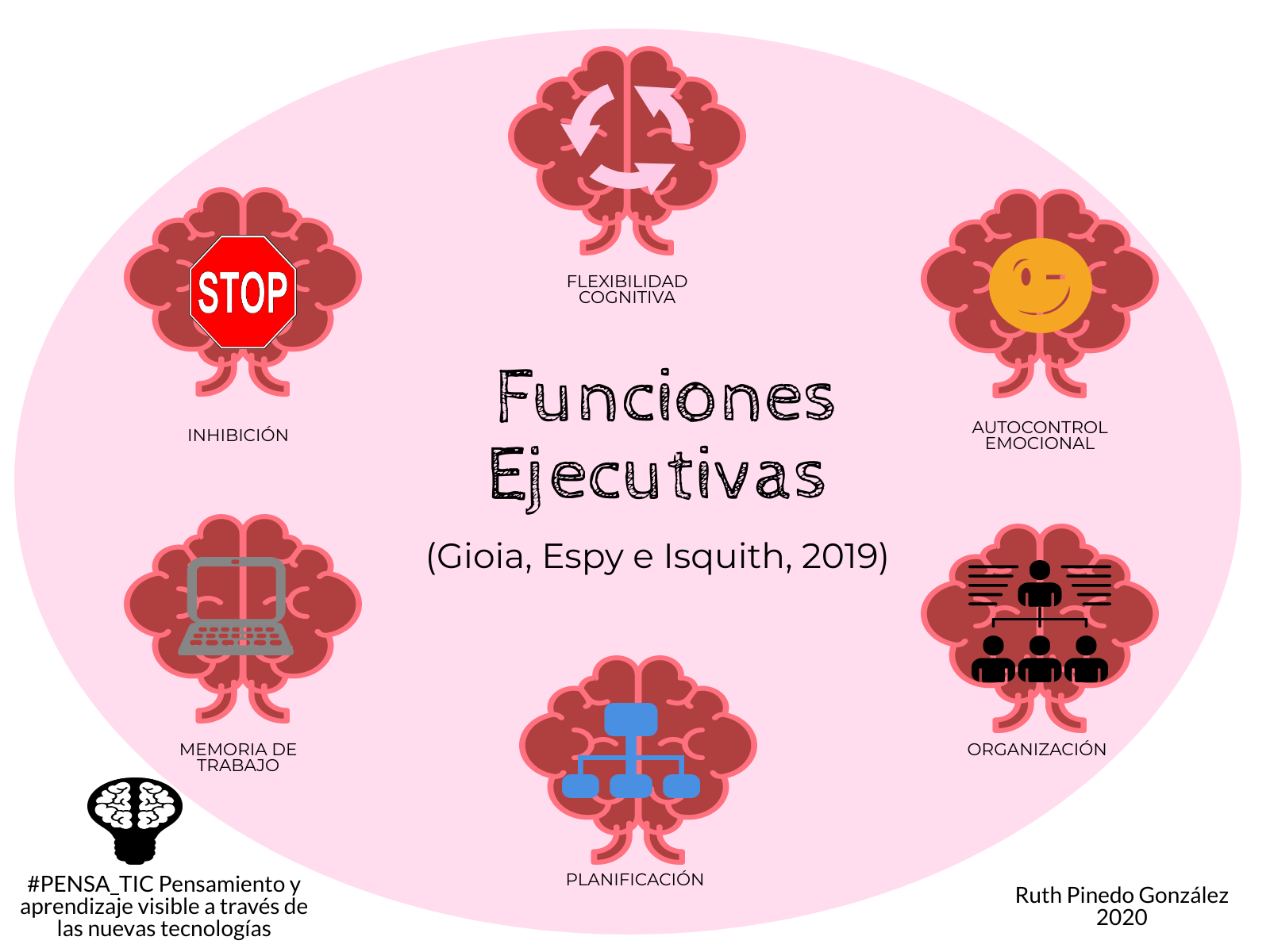 FUNCIONES EJECUTIVAS
SECUESTRO DE LA AMIGDALA
NEUROCIENCIA
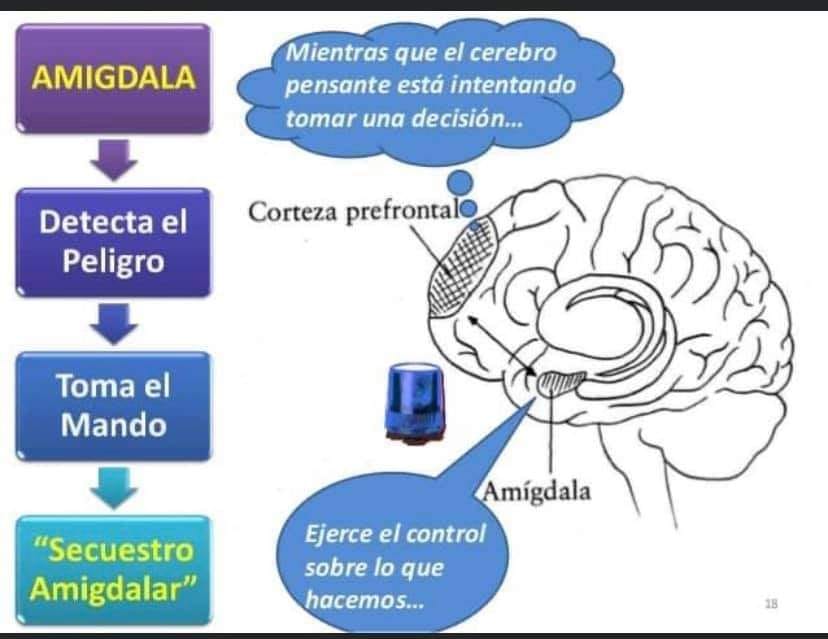 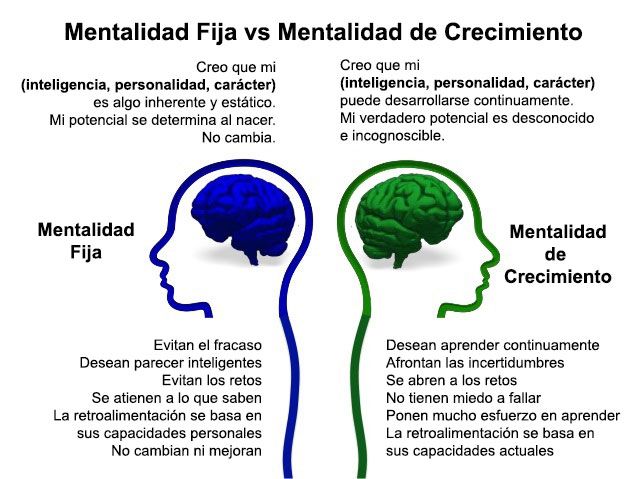 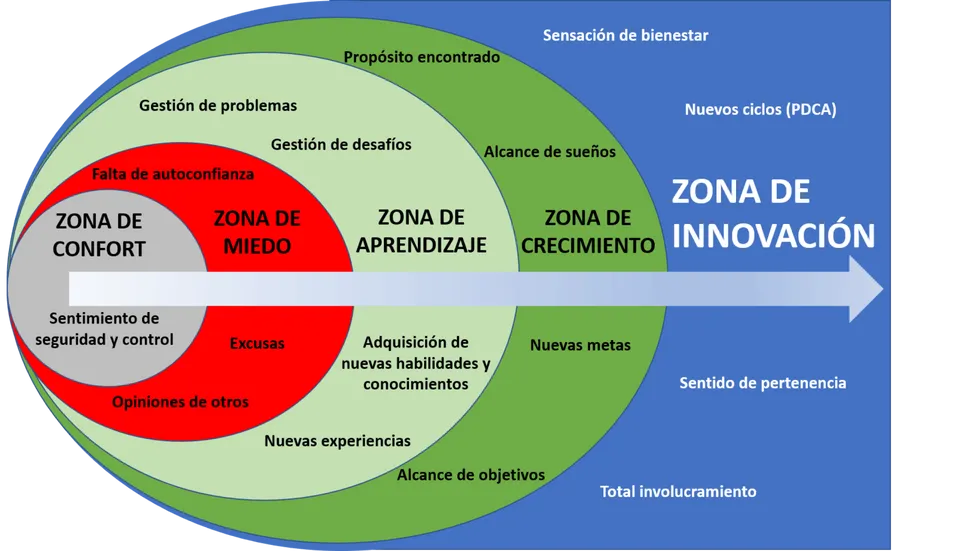 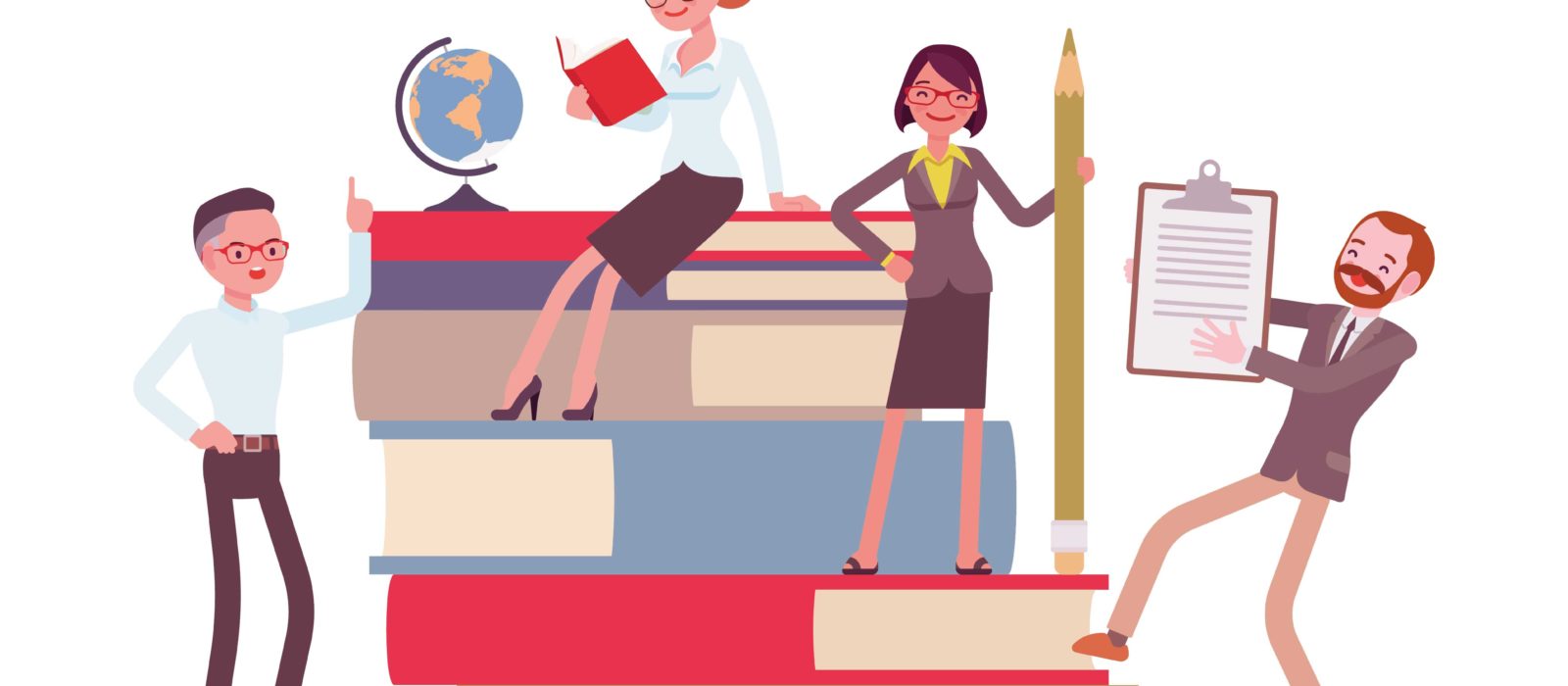 LA VIDA DOCENTE ES UN VIAJE, DONDE EL CAMBIO ES LA ÚNICA CONSTANTE EN SU TRAYECTO. 
TODOS NECESITAMOS HERRAMIENTAS QUE NOS AYUDEN A NAVEGAR CON ÉXITO Y ALCANZAR NUESTRO MÁXIMO POTENCIAL. 
 Y UNA HABILIDAD PARTICULARMENTE REQUERIDA PARA ESTE VIAJE ES LA “RESILIENCIA”
RESILIENCIA ( mayor activación en la corteza prefrontal izquierda)
Técnicas de NEUROIMAGEN
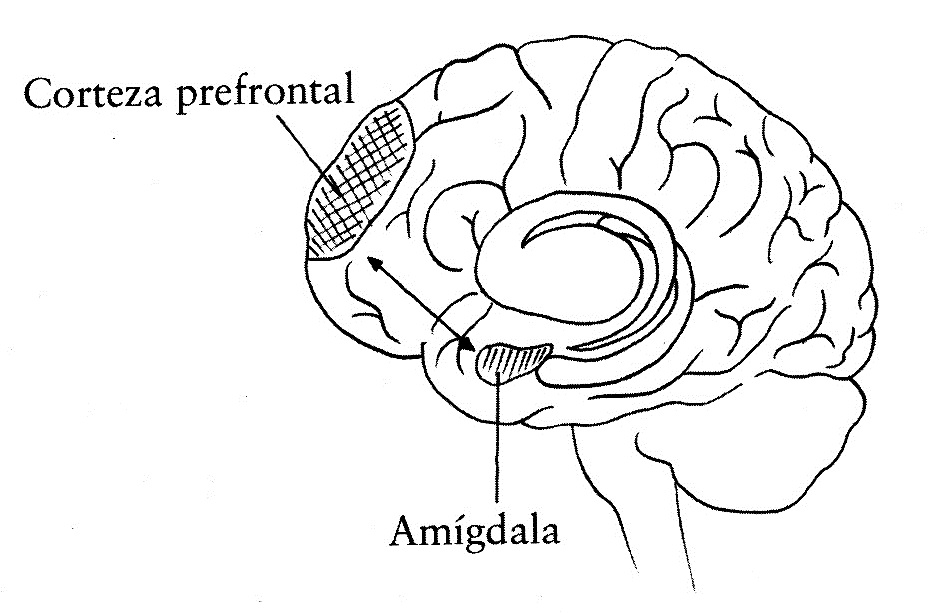 Los impulsos nerviosos que envía la amígdala los inhibe la corteza prefrontal
Origen      

                         RESILIENCIA 

                     
     pertenece a la FÍSICA
“la capacidad de algunos objetos para recobrar su forma original después de ser sometidos a una presión deformadora”
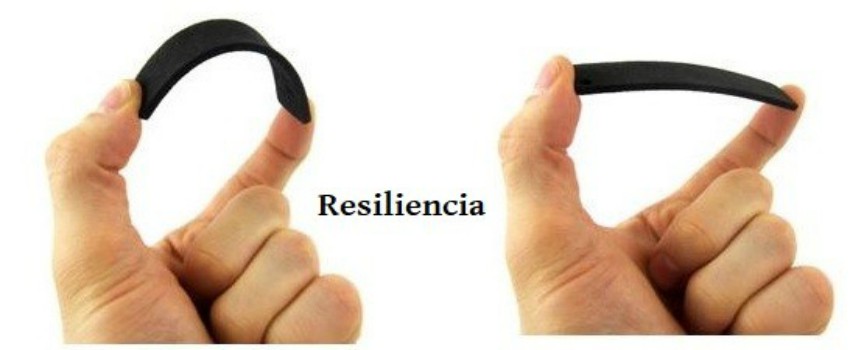 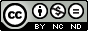 Emmy Elizabeth Werner 
(1955 a 1987) en una Isla de Hawai

            
                                          estudio longitudinal  de 32 años con 698 niños
                                          desde el periodo prenatal hasta la adultez.
                                          Nacidos en familias disfuncionales
                                          (alcoholismo, violencia, pobreza……..).



30%  niños evolucionaron favorablemente hasta
 llegar a ser adultos competentes, sin necesitar ayuda terapéutica, SOLO  MEDIANTE LA INTERACCIÓN SOCIAL

A este fenómeno lo llamaron   “RESILIENCIA HUMANA”
RESILIENCIA
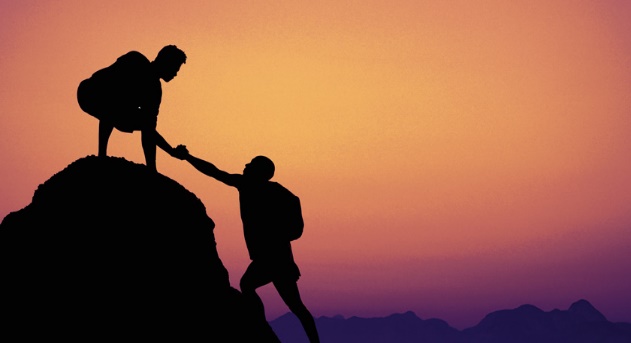 “capacidad natural del ser humano para hacer frente a las adversidades, superarlas y ser transformados positivamente por ellas, que se incrementa fundamentalmente mediante las relaciones interpersonales”
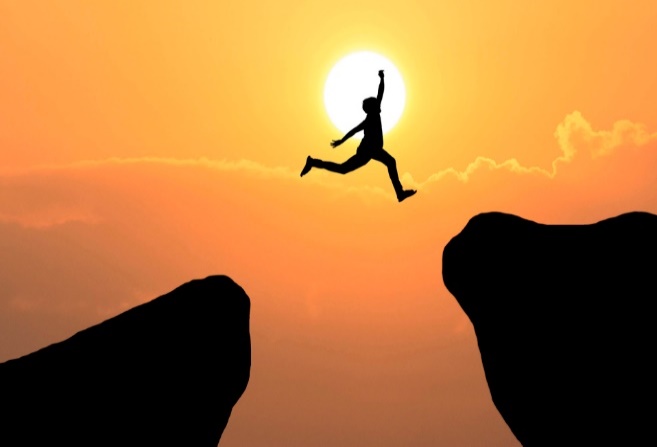 El “PARADIGMA RESILIENTE” nos habla de:
Factores Protectores                          
     características del individuo o de su entorno (familia, escuela, entorno social) que aumentan su capacidad para hacer frente a la adversidad  


Factores de Riesgo   (adversidad)            
    característica o cualidad de una persona o comunidad que va unida a una elevada probabilidad de dañar la salud
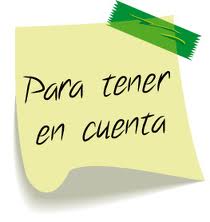 Factores de Riesgo
(Adversidad)
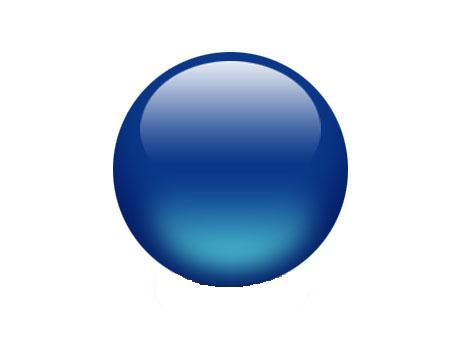 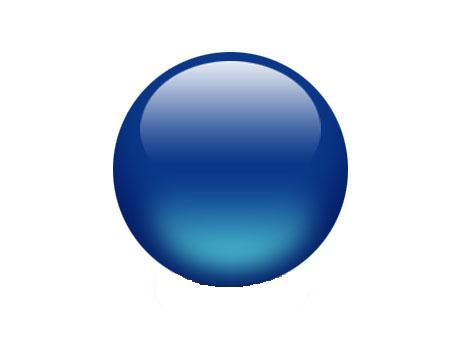 enfermedades – COVID-19 
accidentes
Cuerpo
dificultades económicas
complicaciones de la vida diaria (familiares)
dificultades en el trabajo
nuevos aprendizajes….
SOCIAL
Factores 
Protectores
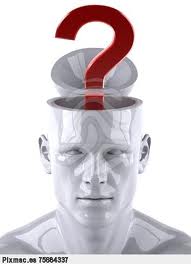 Conducta Fortalecida
Con Resiliencia
CHOQUE
Conducta Inadaptada
Sin Resiliencia
FACTORES PROTECTORES
INTERNOS
Atributos personales
EXTERNOS 
Familia, Escuela, Comunidad
Introspección
Independencia
Interacción 
Iniciativa
Creatividad
Valores/Creencias personales
Humor
(PILARES)
Relaciones afectuosas
Relaciones significativas
1.-Competencia Social
2.-Autonomía
3.-Resolución de problemas
4.-Sentido de futuro
YO SOY
YO TENGO
YO PUEDO
YO ESTOY
(FUENTES)
INFLUENCIAS que afectan a la RESILIENCIA DOCENTE
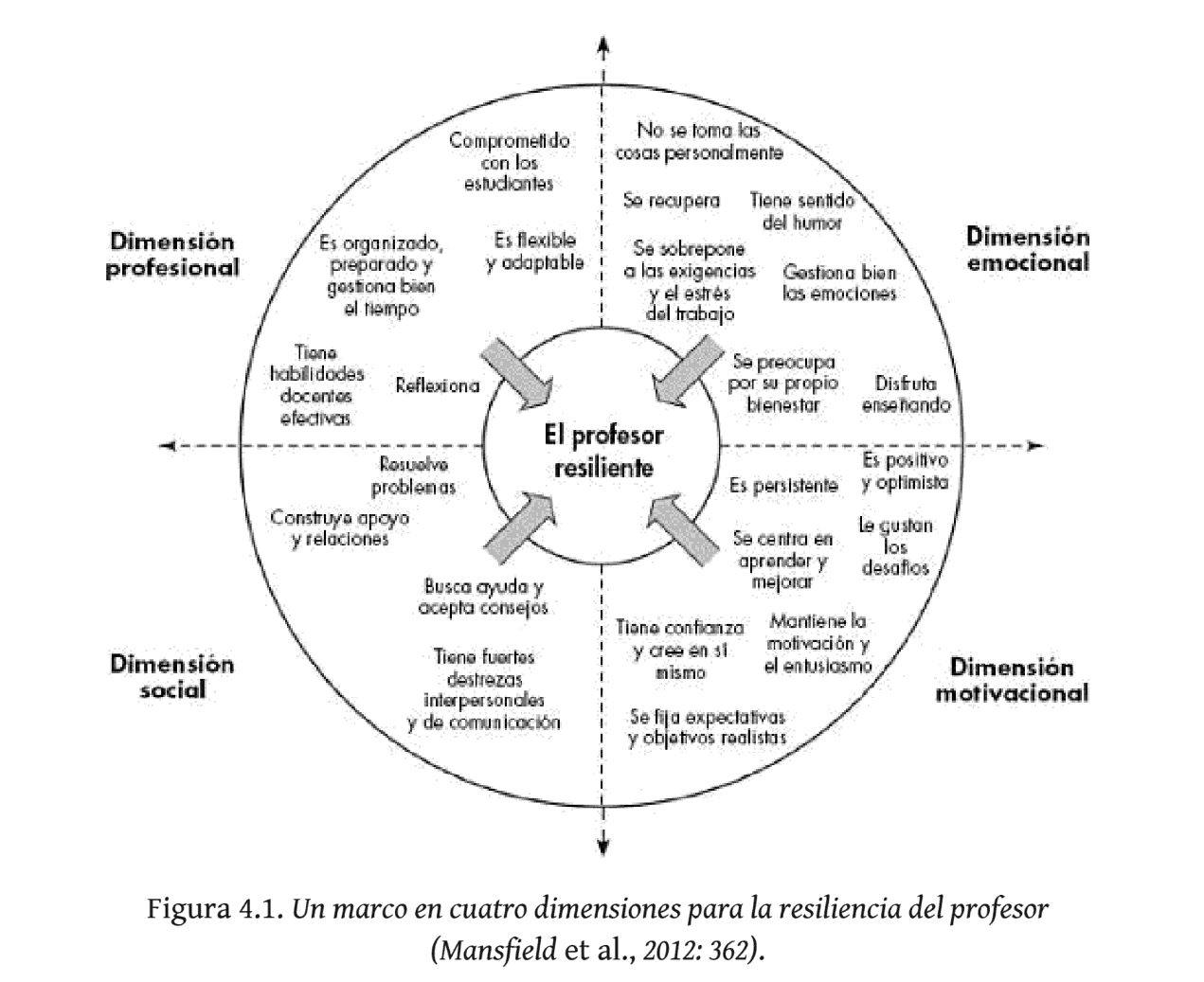 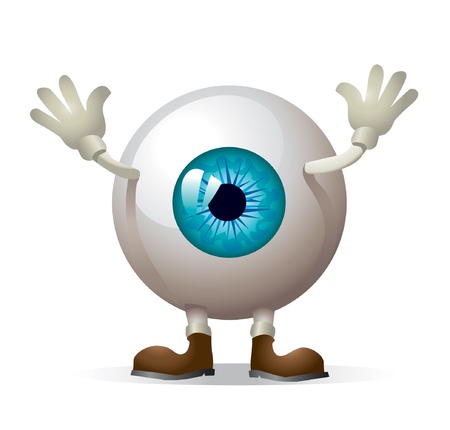 APRENDIZAJE DIGITAL
RETO
NO
Incrementa nuestras POTENCIALIDADES
PROBLEMA
¡¡ Con RESILIENCIA lo verás todo más claro!!
IES OCTAVIANO ANDRÉS
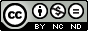